September 2022
Virtual BSS And Multi AP Transmissions
Date: 2022-09-07
Authors:
Slide 1
Vamadevan Namboodiri, Samsung
September 2022
Introduction
During the WNG session in July plenary meeting, a motion was passed to form the Ultra High Reliability (UHR) study group (SG) to develop PAR for new 802.11 amendment. The focus will be on
Improve reliability of WLAN connectivity
Reduce latencies
Increase manageability
Increase throughput including at different SNR levels
Reduce device level power consumption

Multi-AP coordination scheme can address several of the above
Improve Reliability
Reduce Latency
Increase Throughput
Slide 2
Vamadevan Namboodiri, Samsung
September 2022
Introduction
There are many categories of multi-AP coordination such as joint processing, coordinated OFDMA, coordinated Spatial Reuse, coordinated beamforming etc.

Joint processing [1]
Multiple APs simultaneously transmit to a given STA.
Coordinated OFDMA [1]
Extend the 11-ax OFDMA concept from single BSS to multi-BSS scenarios.
Coordinated Spatial Reuse [2]
Extend the 11-ax Spatial Reuse in a coordinated fashion.
Coordinated Beamforming [1]
AP transmits signals to a STA in its own BSS while forming Signal Nulls to STAs from adjoining/interfering BSS. Can be used together with C-SR.
Slide 3
Vamadevan Namboodiri, Samsung
September 2022
Proposal
We propose a method to collect necessary parameters from the network to help organize the network  for multi-AP transmissions rooted on the virtual BSS (V-BSS) concept [3-5]
Slide 4
Vamadevan Namboodiri, Samsung
September 2022
V-BSS concept and definitions
C-AP
V-BSSID
S08
S04
Stations (S01, … S28) are  wirelessly connected to one or more Anchor APs (A-AP) in the Virtual BSS (V-BSS)

A-APs are connected to Multi AP Coordinator (coordinator AP or C-AP)
C-AP controls the control path
typically a wired connectivity

Link Quality Metric (LQM)
Path loss between 2 entities.
S02
S07
S01
A-AP12
A-AP11
A-AP13
S03
S05
S09
S06
S10
S12
S15
S14
S11
S18
A-AP23
A-AP22
A-AP21
S17
S13
S16
S20
S19
S21
S26
S23
S22
S24
A-AP33
S27
A-AP31
A-AP32
S28
S25
Slide 5
Vamadevan Namboodiri, Samsung
September 2022
V-BSS
A-APs in a V-BSS (AP11,.. AP33 from earlier slide) are fixed in location
STAs in a V-BSS (S01.. S28 from earlier slide) are generally static or slow moving
A-APs in the V-BSS are connected to the C-AP by a back-haul (often wired) connection
C-AP need not be a wireless Device; 
It may or may not be a separate device. 
It can be one of the A-APs
C-AP will be pre-configured with the A-AP list in the V-BSS 

Several V-BSS can be connected together with a backbone network to form an ESS (ref appendix)
Slide 6
Vamadevan Namboodiri, Samsung
September 2022
V-BSS (Continued)
Different parts of the V-BSS can form separate “dynamic groups” [6] 
Dynamic multi-AP group
A dynamic group is a sub-set of A-APs in a V-BSS that will participate in the  same multi-AP transmission mode  
An A-AP in  a V-BSS  may belong to different dynamic  groups.
Each dynamic group is free to engage in  its own multi-AP transmission mode. 

In a V-BSS, 
there is one C-AP and multiple A-APs. 
there can have  multiple dynamic groups 
each dynamic group will contain one or more A-APs and associated STAs. 
In each dynamic group, the multi-AP transmission mode is same. 
C-AP determines the dynamic groups within the V-BSS 
based on the relative spatial configuration (a.k.a network  map)  of the devices involved.
This contribution describes a mechanism to determine the network map and how to use it to optimize the multi-AP operations.
Slide 7
Vamadevan Namboodiri, Samsung
September 2022
LQM  & Queue Size Metric
Two types of LQM Tables.
LQM Table (A-AP to A-AP)
Upon boot up (time zero) - each A-AP listens to beacons from  the neighboring A-APs and creates a path-loss table. 
A-APs periodically updates their table and sends to C-AP
C-AP reviews and modifies this table
LQM Table (A-AP to STA)
Each STA listens to beacons from  the neighboring A-APs  and creates a path-loss table
STAs periodically updates its  table and sends it to the A-AP that it is associated with.
A-APs sends this to C-AP. 
C-AP reviews and modifies this table

UL & DL Queue Size
STAs sends its Uplink Queue size to A-AP which in turn sends it to C-AP
C-AP appends this table with the down stream Queue Size to each STA

If O(V)BSS is detected, interference table(s) can also be created
Slide 8
Vamadevan Namboodiri, Samsung
September 2022
V-BSS: Operation
Coordinator AP decides the most suitable transmission mode for each dynamic group in a V-BSS
To  improve a performance metric such as 
Maximize Throughput of the V-BSS  
Increase the throughput to the vast majority of STAs in the V-BSS coverage area. (uniformly high data rate to  most of the STAs)
Minimize latency to a selected group of STAs.
Queue size and SINR (interference level) can give an estimate of the Latency

Transmission modes selected by Coordinator AP are quasi-static: 
They will remain unchanged until the LQM/Queue Size is significantly changed.
Slide 9
Vamadevan Namboodiri, Samsung
September 2022
V-BSS: Operation (Continued)
How does a C-AP makes the decision?
From AP-to-AP  LQM Table, C-AP  learns the spatial configuration of A-APs in the V-BSS
Implementation Specific.  
From AP-to-STA LQM table & UL&DL Queue size tables, C-AP  maps out the most suited A-APs  and  multi-AP transmission modes for each STA in the network
Implementation Specific.
Perform coordinated transmissions according to the  coordinated transmission protocols proposed for different modes [7]
Slide 10
Vamadevan Namboodiri, Samsung
September 2022
Conclusion
In this contribution, we propose a method for collection and management of relevant features from the Wi-Fi network (Virtual BSS) that will help to configure  the VBSS for multi-AP Transmissions – with a view to maximize (area)  throughput  (or any objective function of interest such as minimize packet delay etc.)
Slide 11
Vamadevan Namboodiri, Samsung
September 2022
Reference
[1] 11-18/1926r2, “Terminology for AP Coordination”
[2] 11-19/1019r0, “AP Coordination in EHT”
[3] 11-19/1019r0, “Virtual BSS For Multi AP Coordination”
[4] 11-19/1451r1, “Virtual BSS for Multi-AP Coordination - Follow-up”
[5] 11-19/1972r1, “Operation of Virtual BSS for Multi-AP Coordination”
[6] 11-19/1961r4,”Multi-AP Group Establishment”
[7] 11-19/0804r0, “Multi-AP Transmission Procedure”
Slide 12
Vamadevan Namboodiri, Samsung
September 2022
Appendix
Slide 13
Vamadevan Namboodiri, Samsung
September 2022
ESS, V-BSS, DS
ESS
Distribution System (Back Haul) (DS)
V-BSSID1
V-BSSID2
V-BSSID3
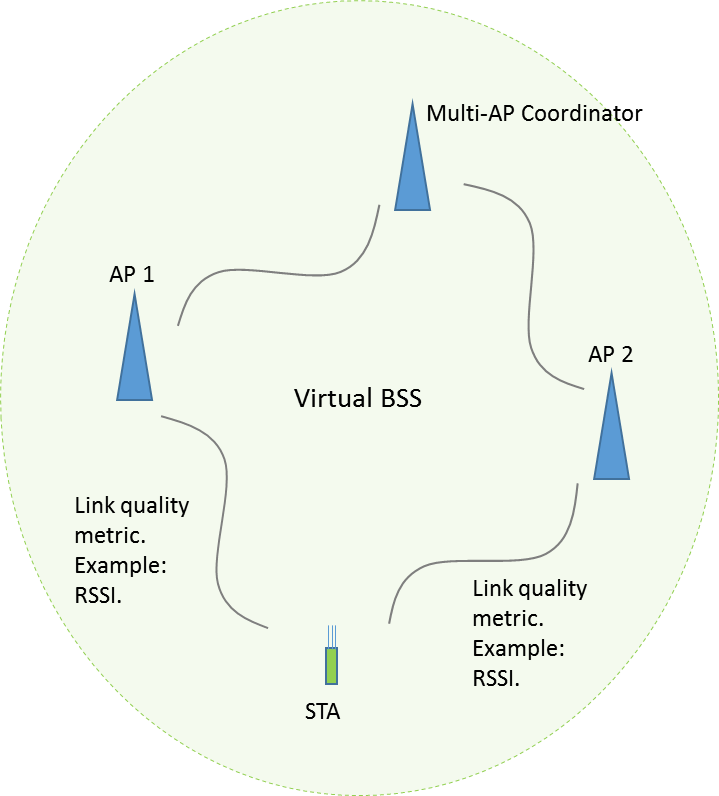 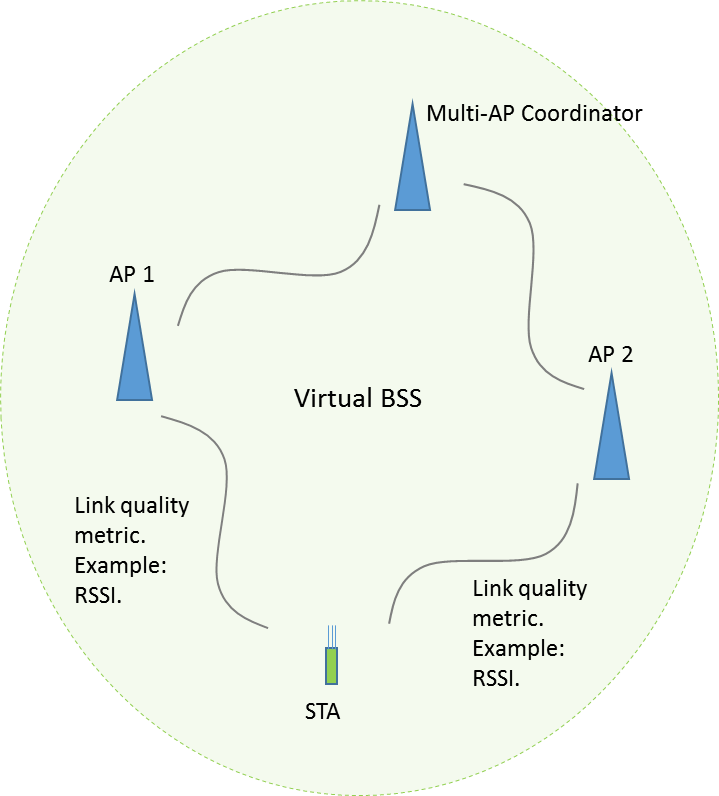 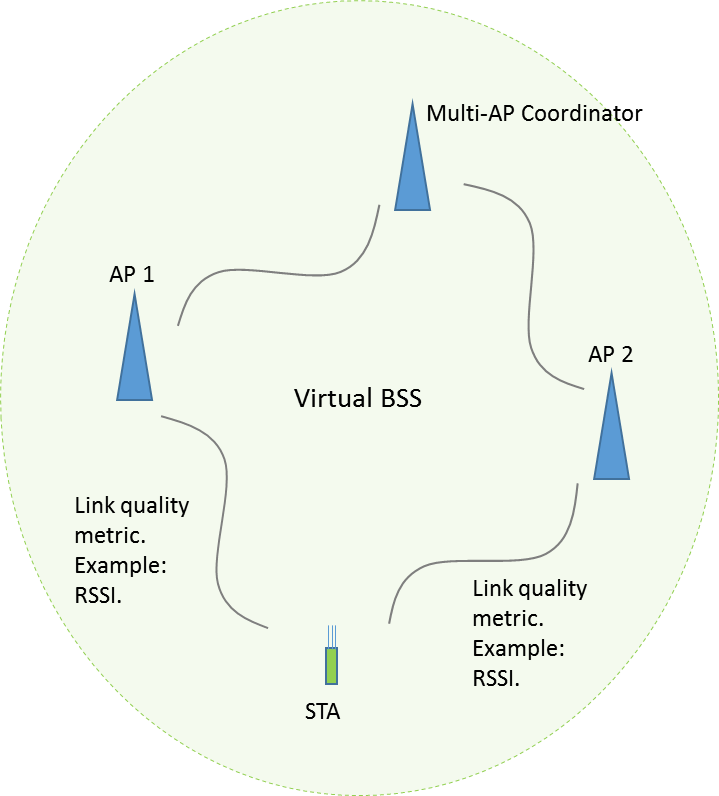 Slide 14
Vamadevan Namboodiri, Samsung